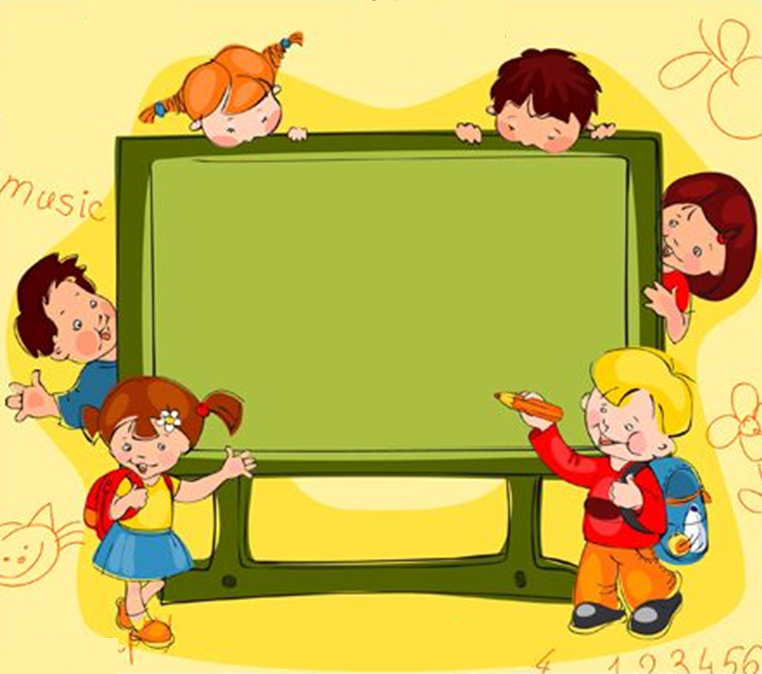 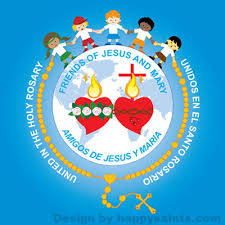 Friends of Jesus and Mary

 The Transfiguration
Cycle B - Mark 1, 40-45
www.fcpeace.org
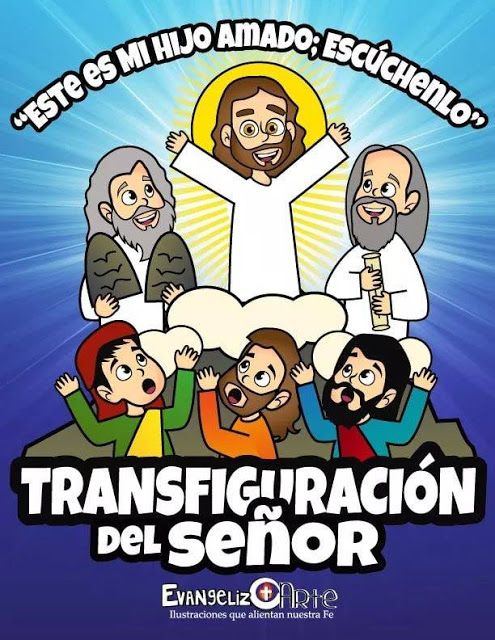 This is my beloved son, listen to Him.
Mark 9:2-10
The Transfiguration
And he was transfigured before them, and his clothes became dazzling white, such as no fuller on earth could bleach them.
Jesus took Peter, James, and John and led them up a high mountain apart by themselves.
Then Elijah appeared to them along with Moses, 
and they were conversing with Jesus.
Then Peter said to Jesus in reply,
“Rabbi, it is good that we are here!  Let us make three tents: one for you, one for Moses, and one for Elijah.”
Then a cloud came, casting a shadow over them; 
from the cloud came a voice,
“This is my beloved Son. Listen to him.”
“This is my beloved Son. Listen to him.”
He hardly knew what to say, they were so terrified.
Suddenly, looking around, they no longer saw anyone but Jesus alone with them.
Get up! Do not fear.
As they were coming down from the mountain, He commanded them:
Do not relate what you have seen to anyone, except when the Son of Man has risen from the dead.
THE GOSPEL OF THE LORD		PRAISE TO YOU LORD JESUS CHRIST
Reflection
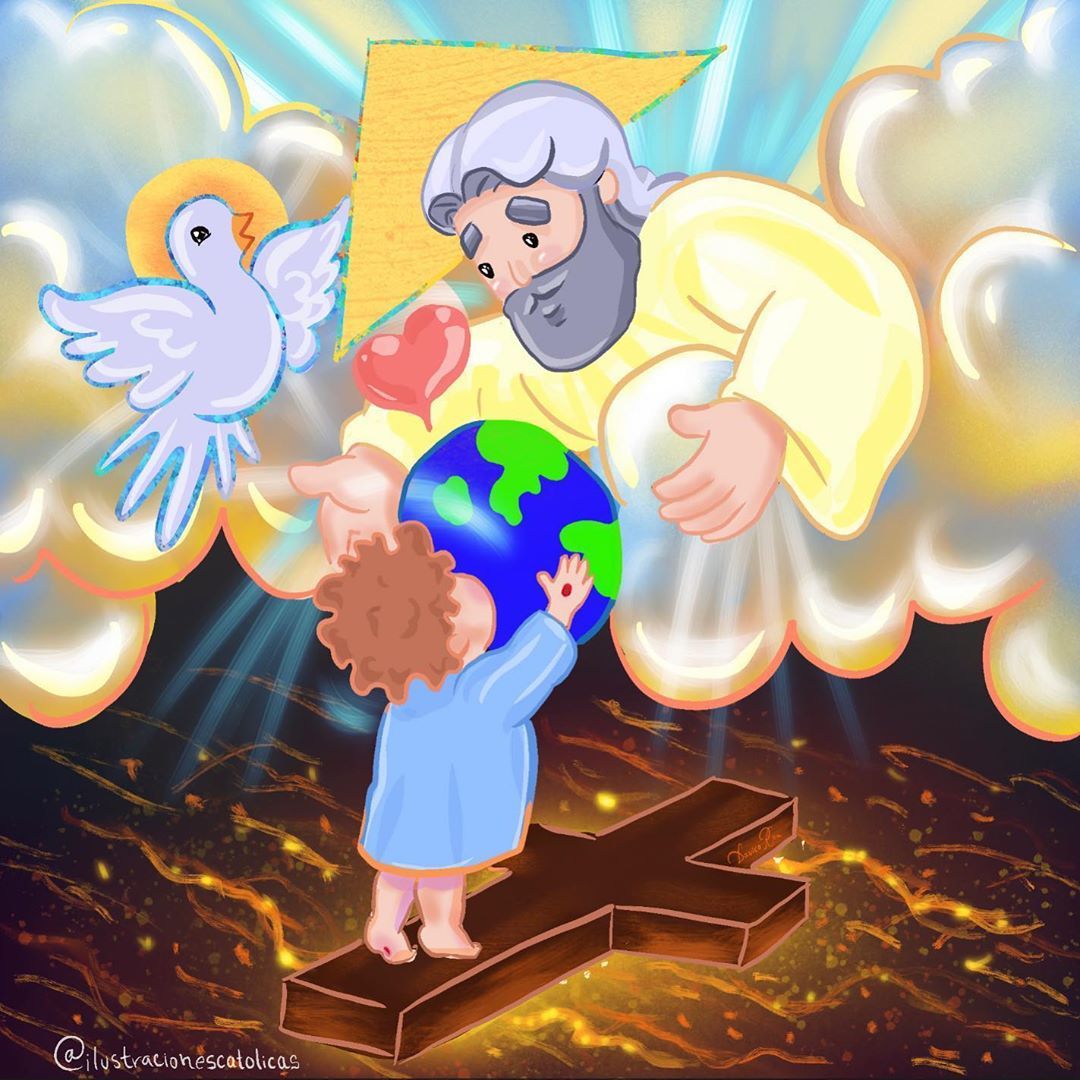 Who did Jesus take up to the mountain with Him?
Peter, James and John
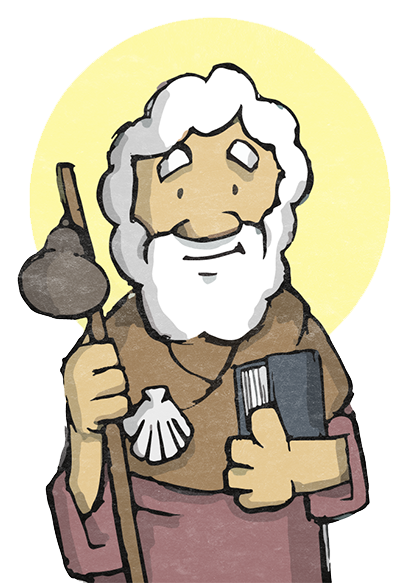 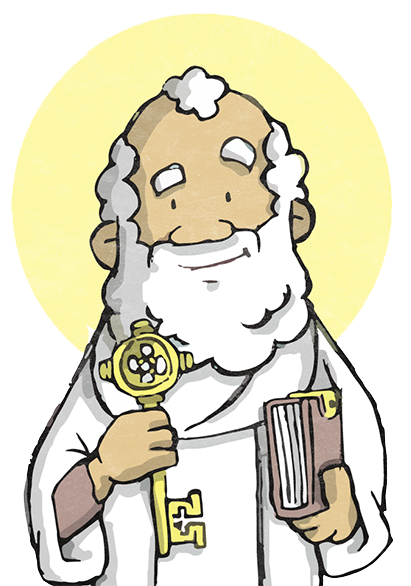 What does it mean “He was transfigured”?
His appearance changed.
How did He look?
His clothes became a dazzling white, never seen on earth.
Jesus is Divine and human. Here Jesus reveals His divinity as God’s Son..
Who appeared speaking with Jesus?
Elijah and Moses, 
people from the Old Testament who represented the prophets and 
the Law of God.
Jesus reveals that He is the long-awaited Messiah.
What does Peter say?
“Rabbi, it is good that we are here!  

Let us make three tents: one for you, one for Moses, and one for Elijah.”
Why does he say this?
He feels so happy with this experience of Heaven that he doesn’t want it to end.
Why does a cloud cover them?
In the Old Testament, God revealed Himself in a cloud.
What does God say?
“This is my beloved Son. 

Listen to him.”
Jesus asked them to keep this quiet until when?
Until the Son of Man had risen from the dead.
The experience of the Transfiguration gives us the promise of a world way past our own imagination and dreams. 

Jesus invites His Friends to know Him well and to know that He is the Son of God. He promises His friends eternal life.
Activities
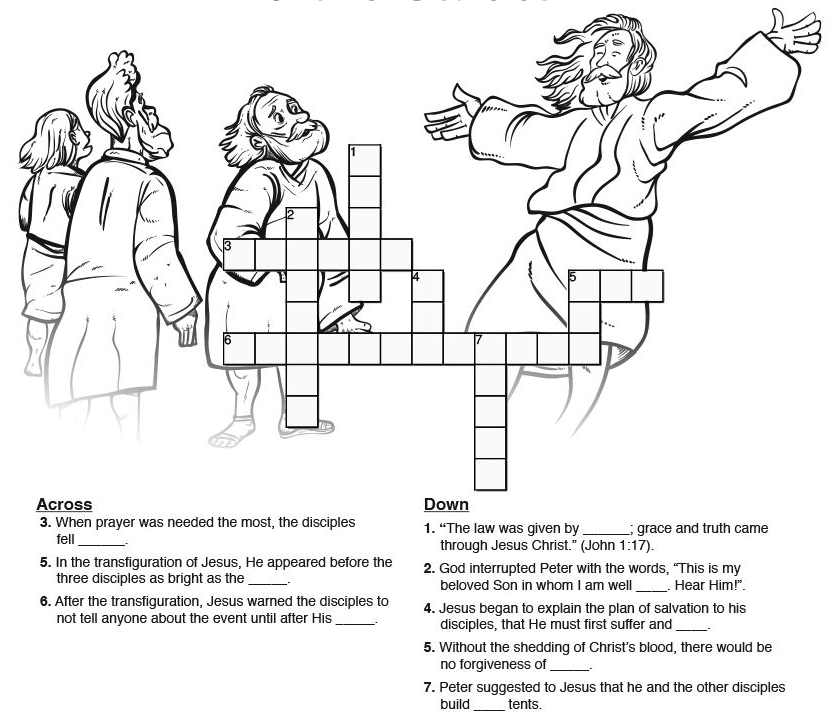 M
O
P
S
A
S
L
E
E
P
E
S
D
S
U
N
I
A
I
R
E
S
U
R
R
I
N
E
C
T
O
E
H
R
D
E
E
Prayer
Jesus, 
I want to listen to you; I know you are always with me no matter what. Help me to keep my eyes on eternal life and to always trust you. I pray for the souls in Purgatory, especially those who have no one to pray for them. Amen.